CALCULUS
Linear approximation
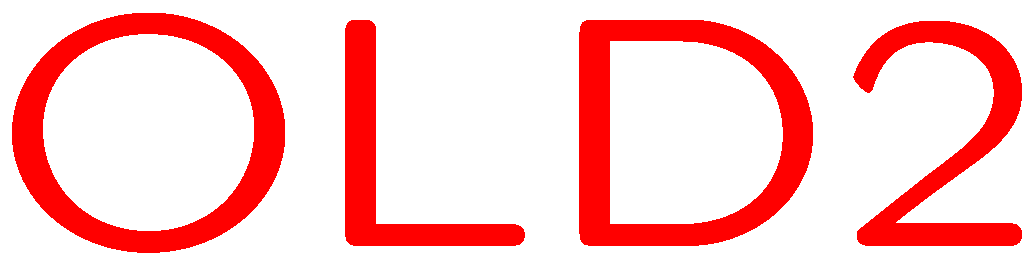 1
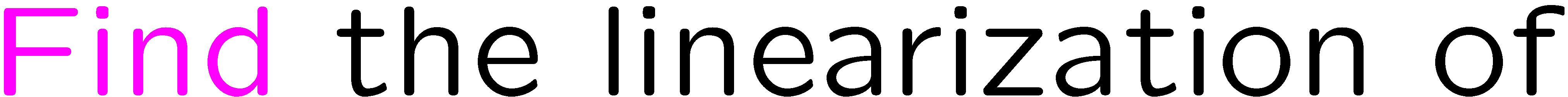 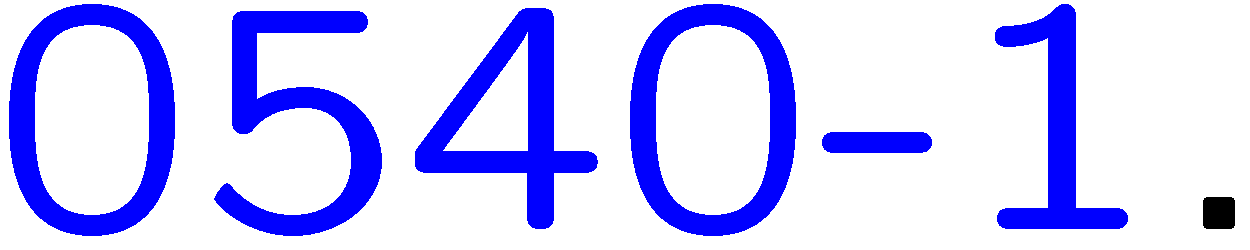 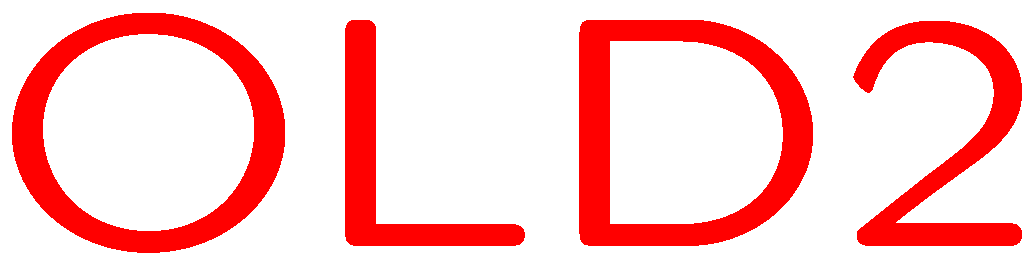 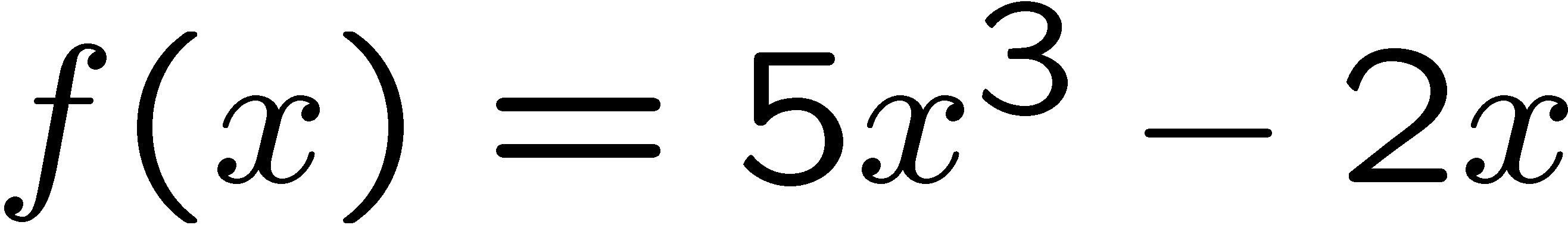 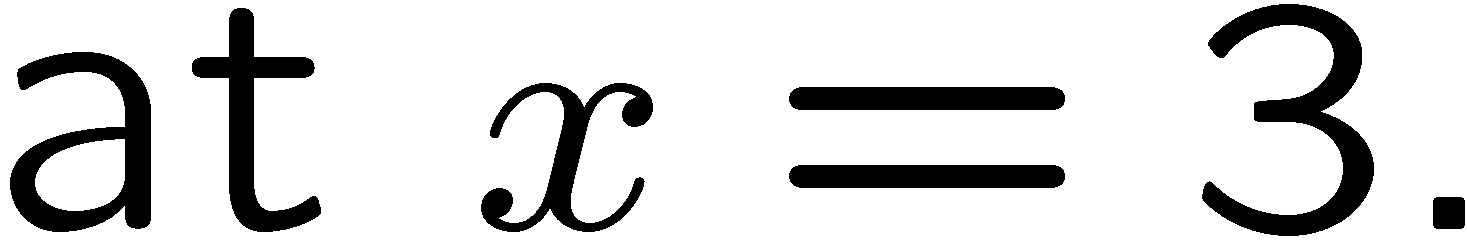 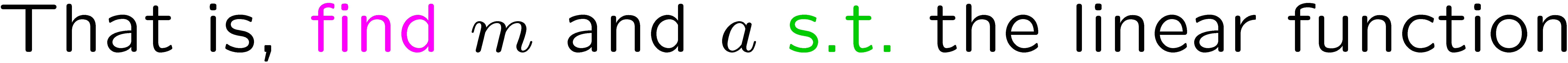 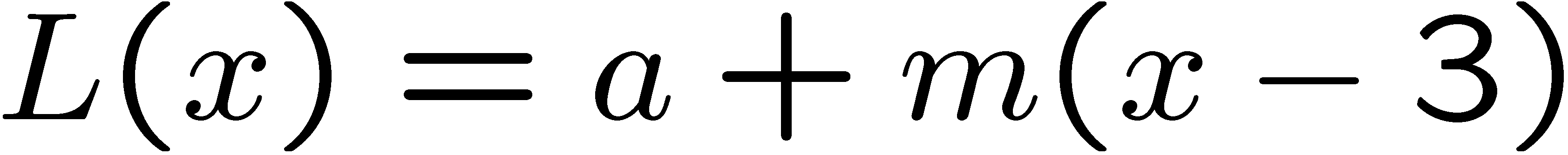 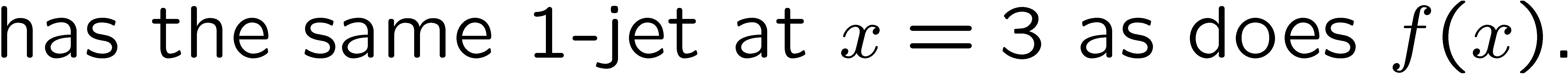 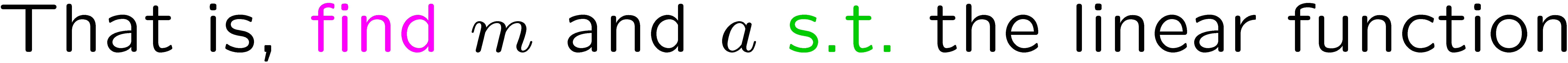 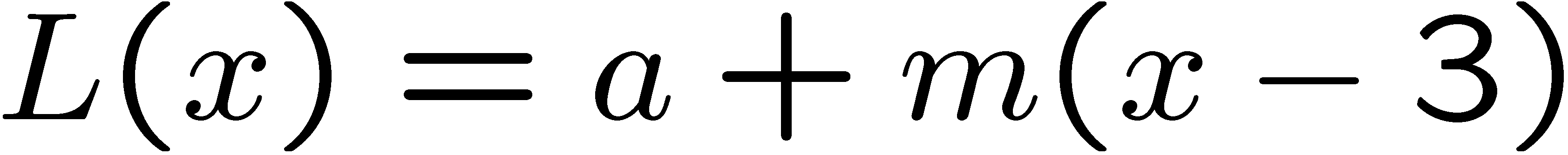 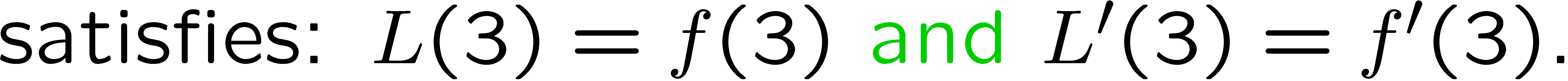 2
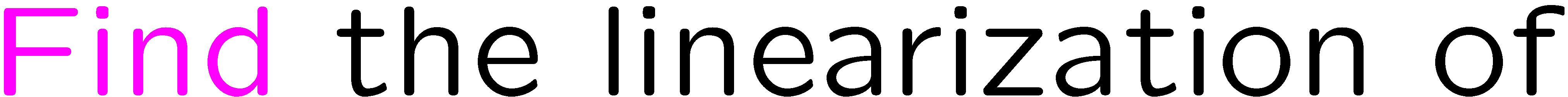 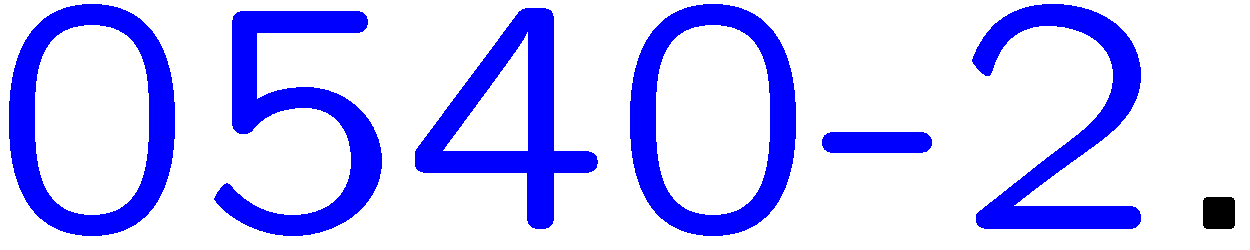 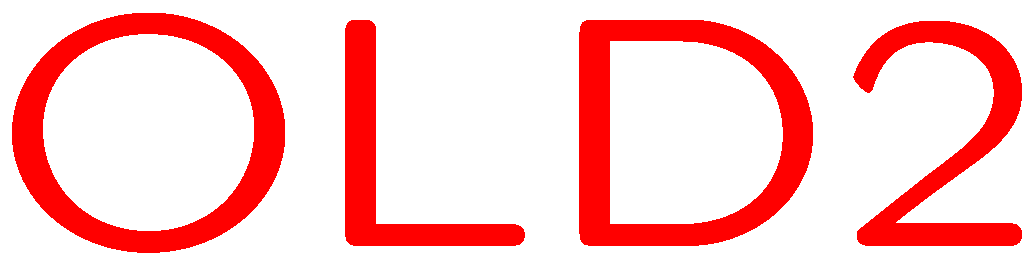 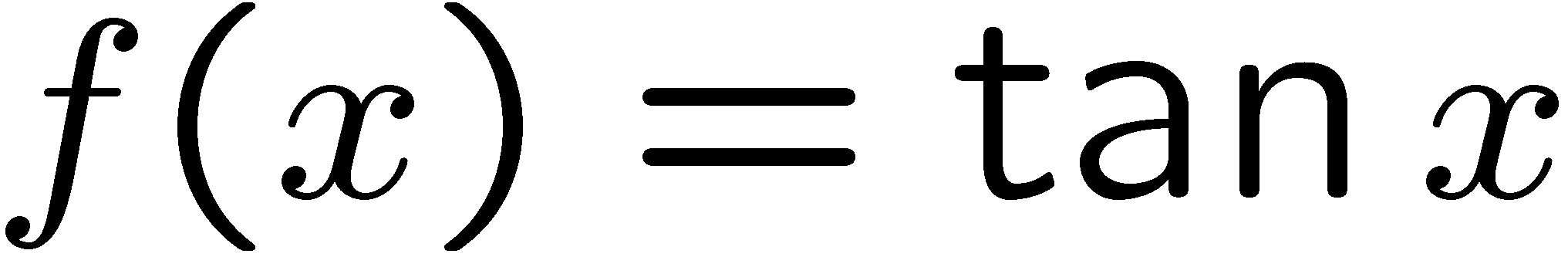 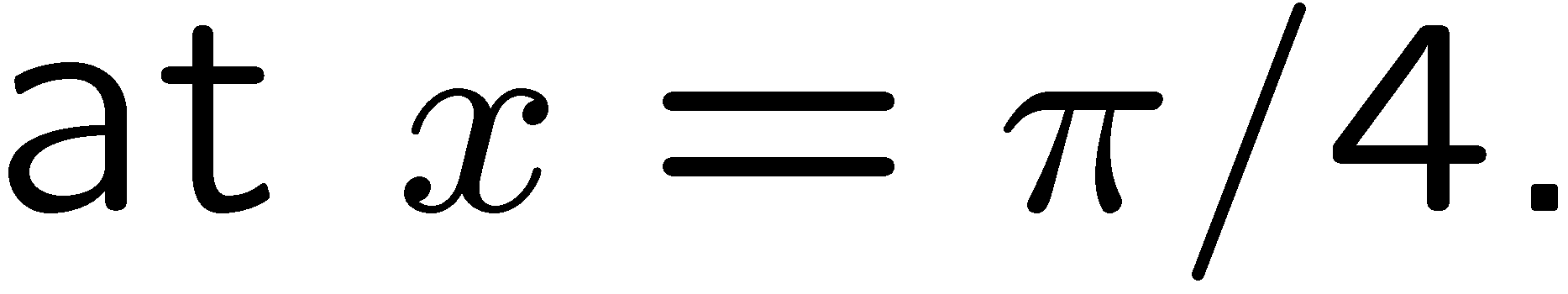 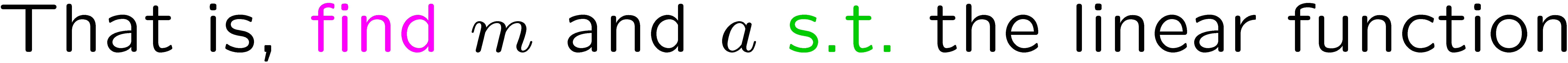 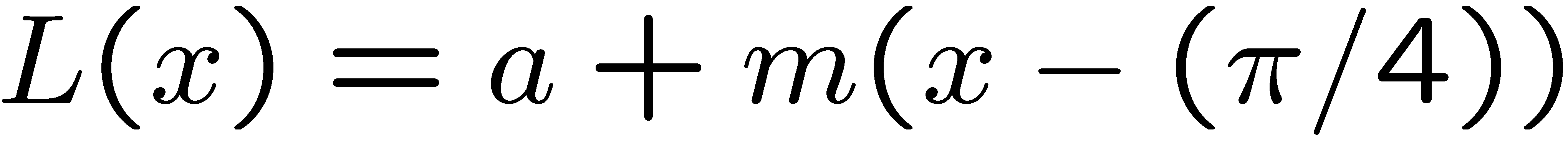 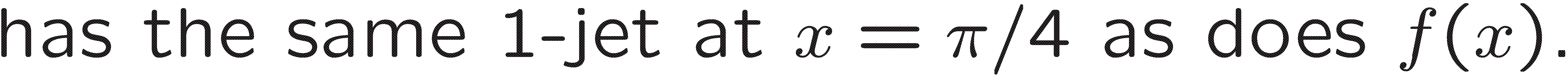 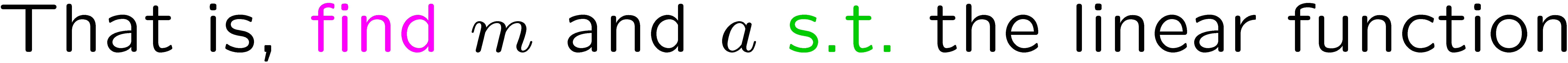 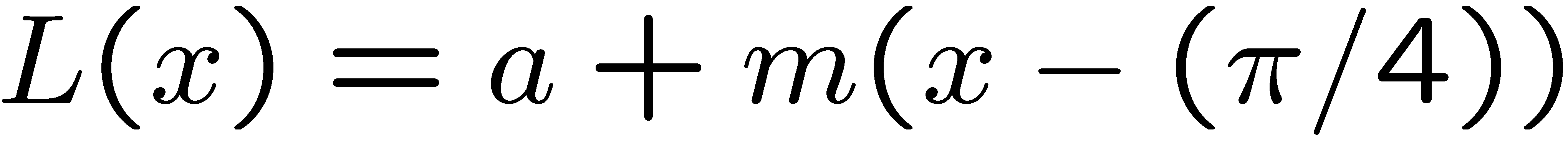 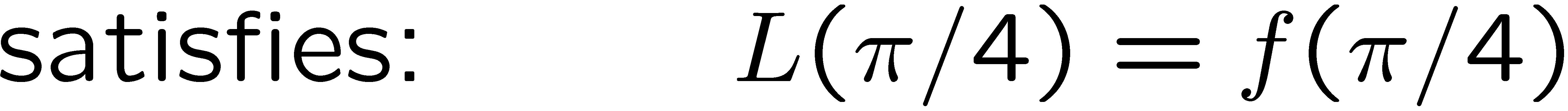 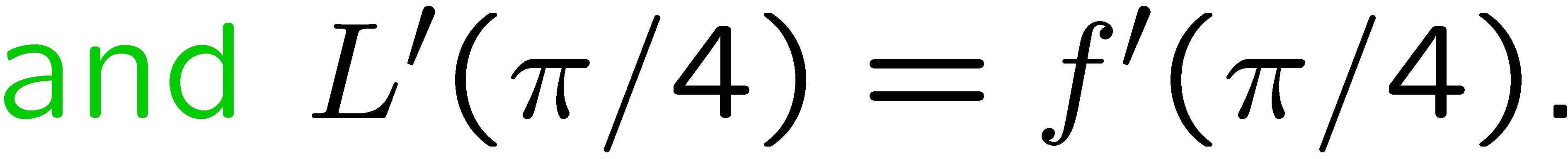 3
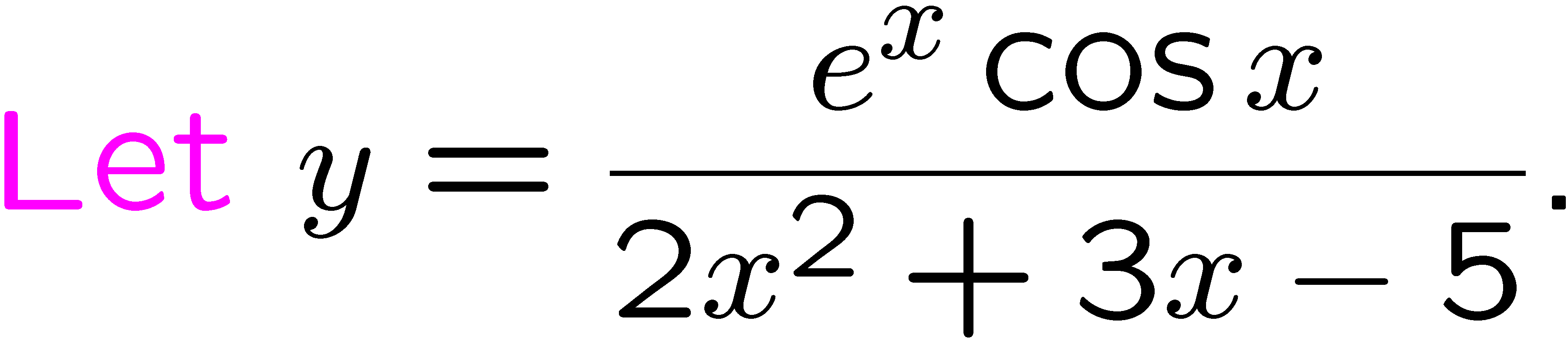 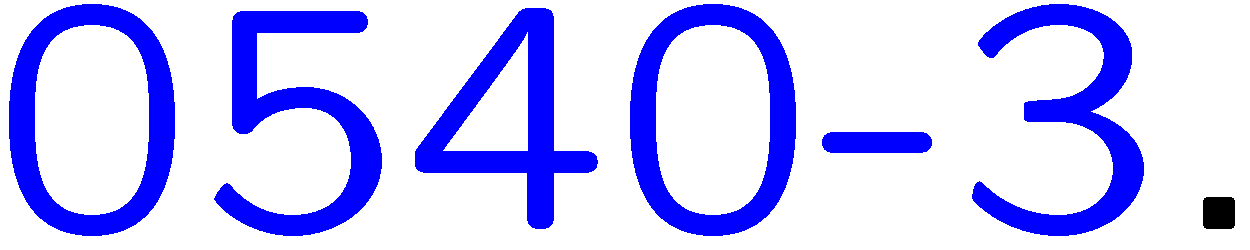 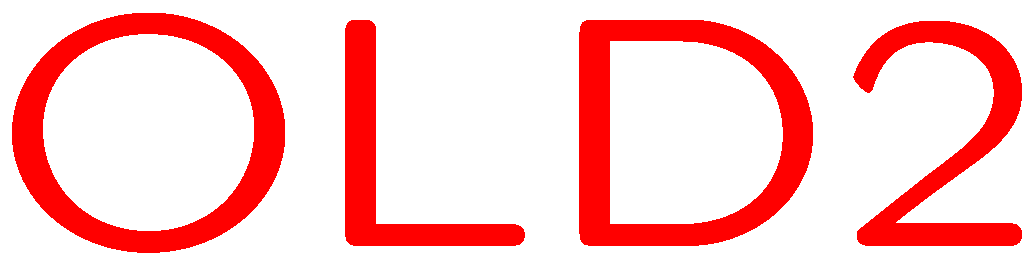 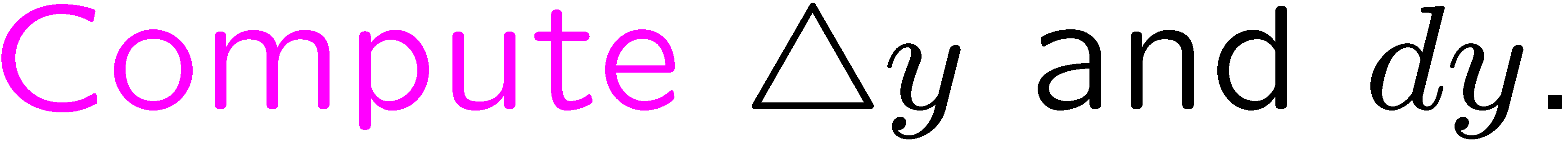 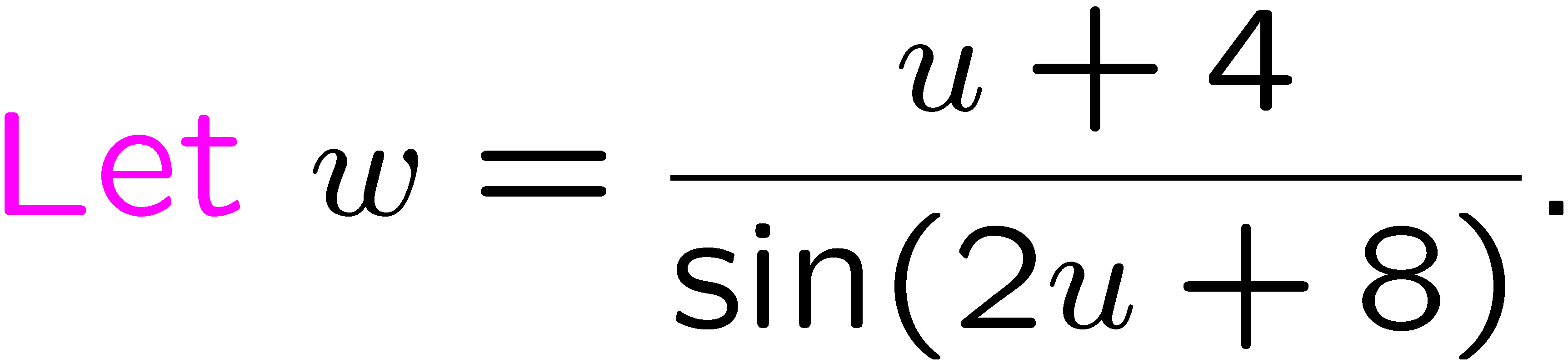 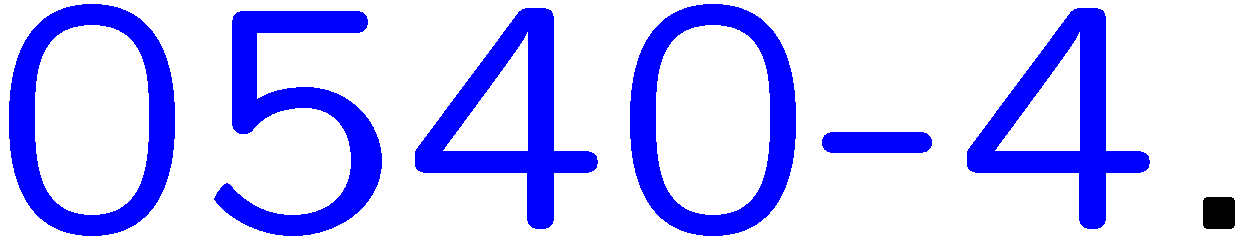 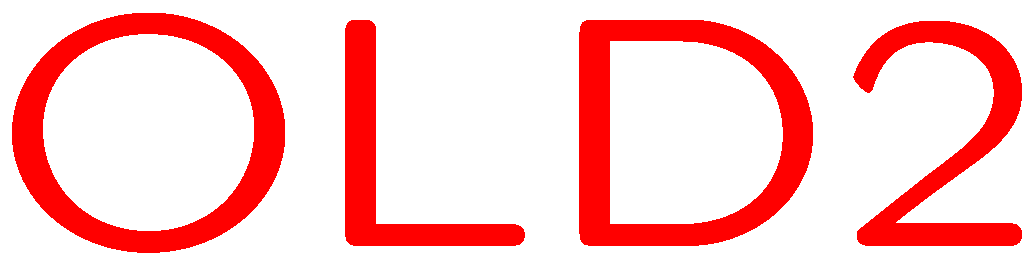 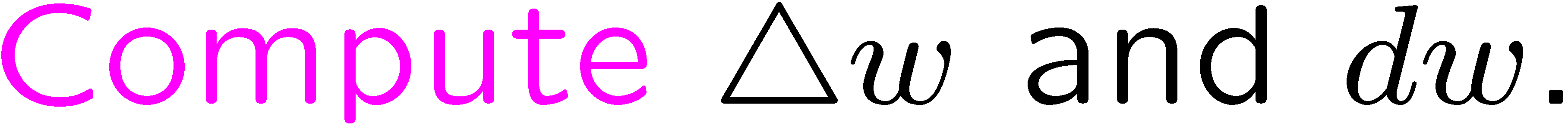 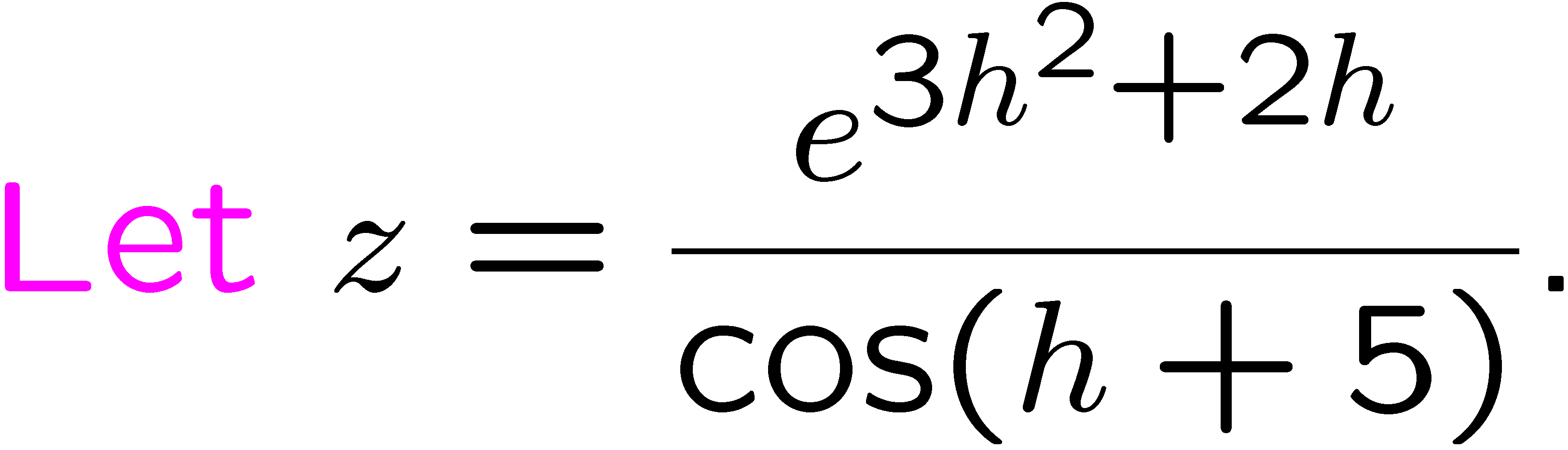 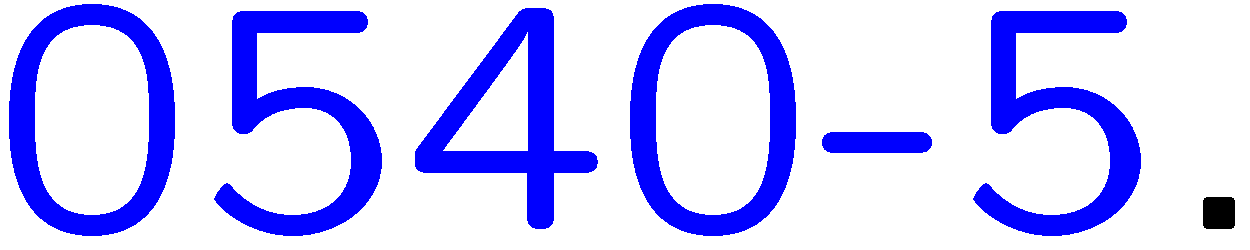 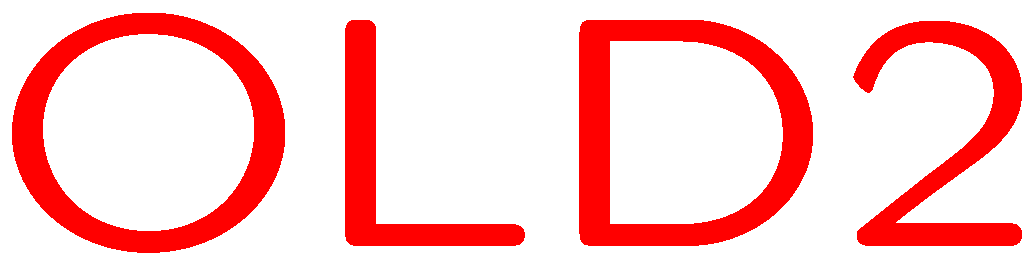 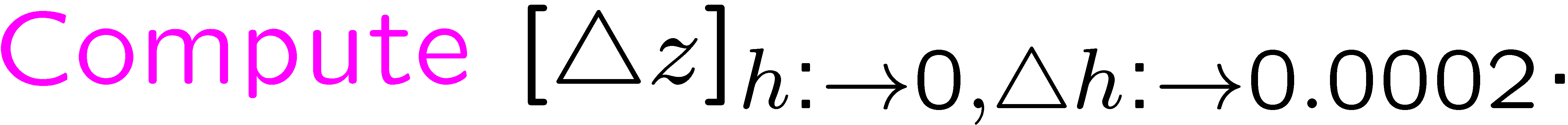 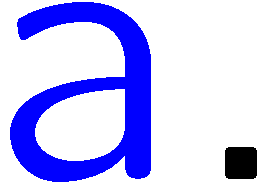 4
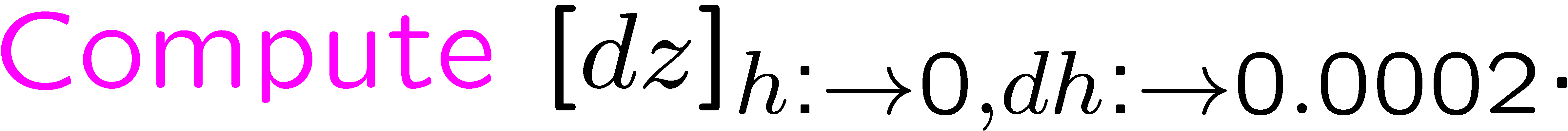 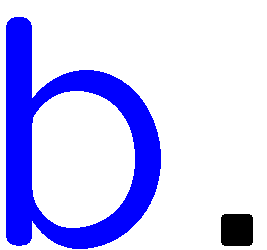 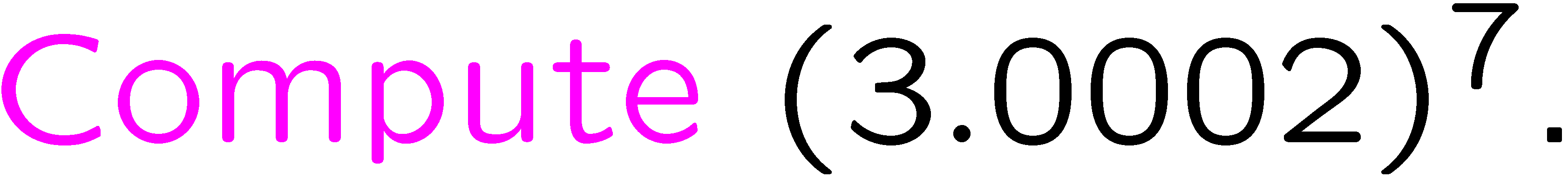 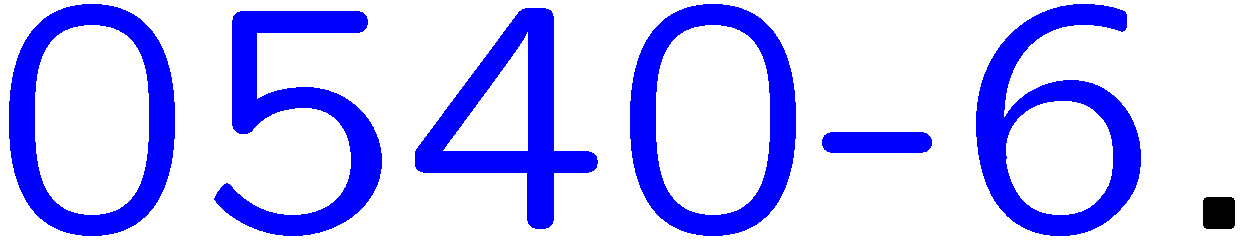 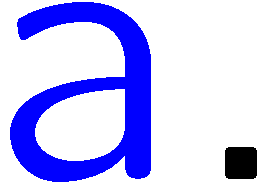 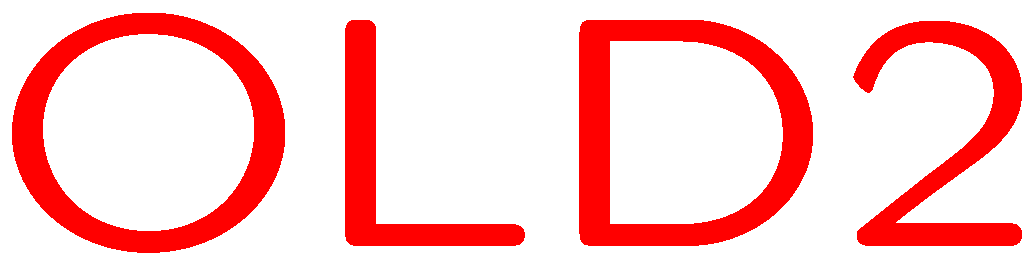 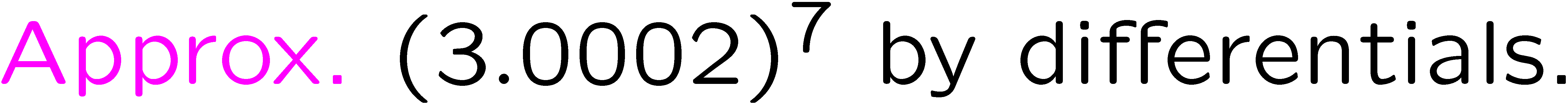 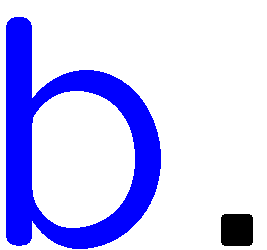 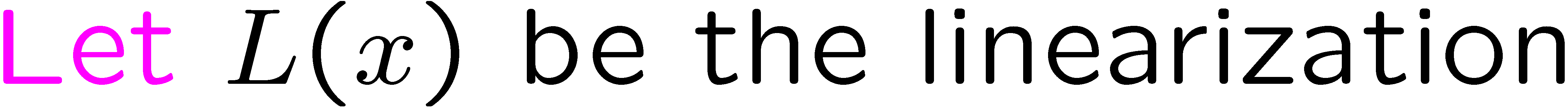 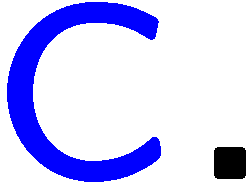 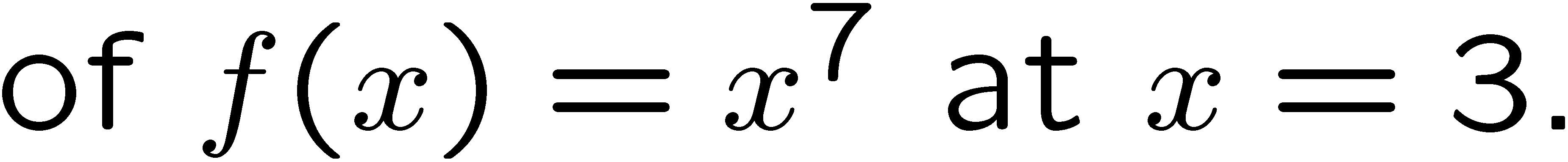 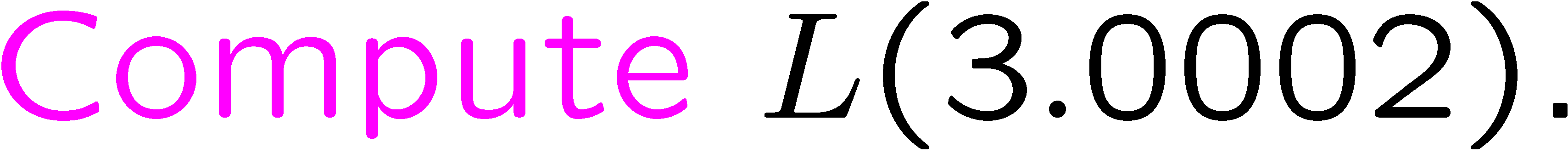 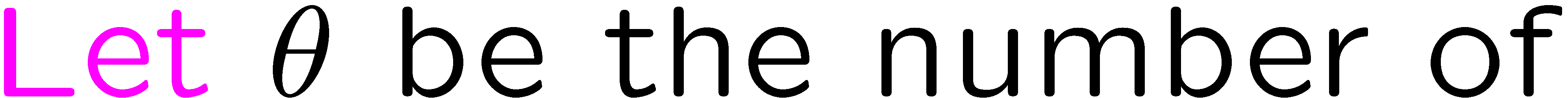 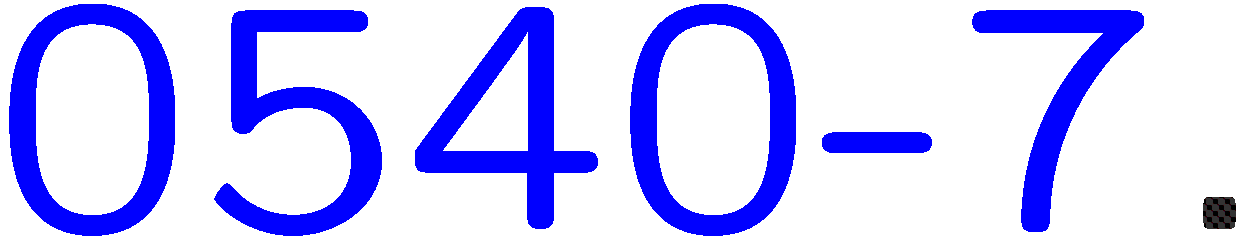 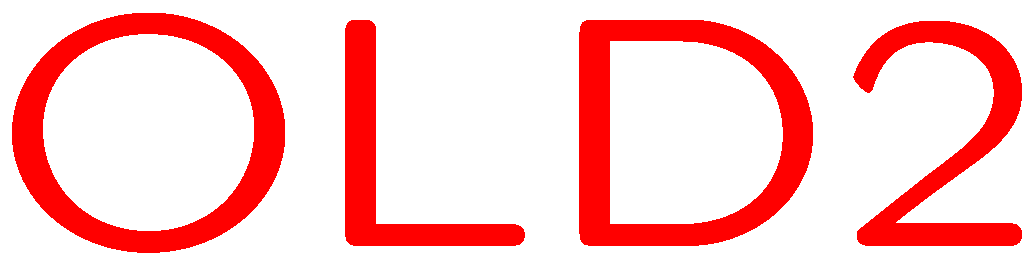 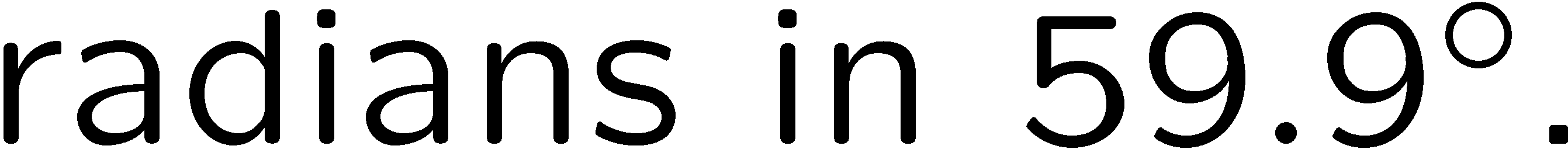 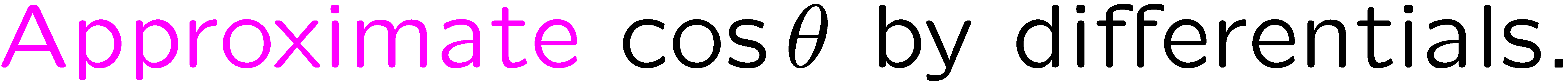 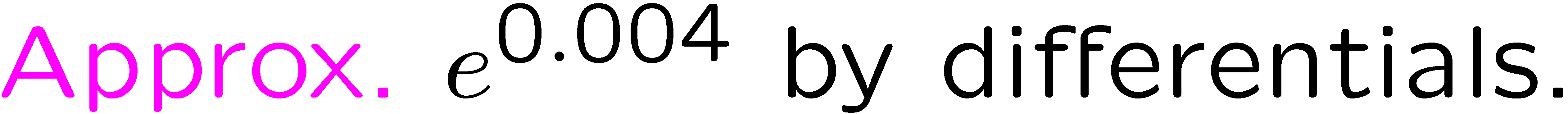 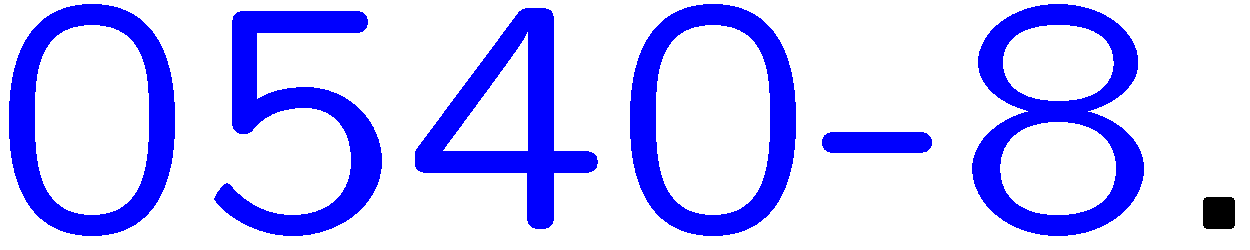 5
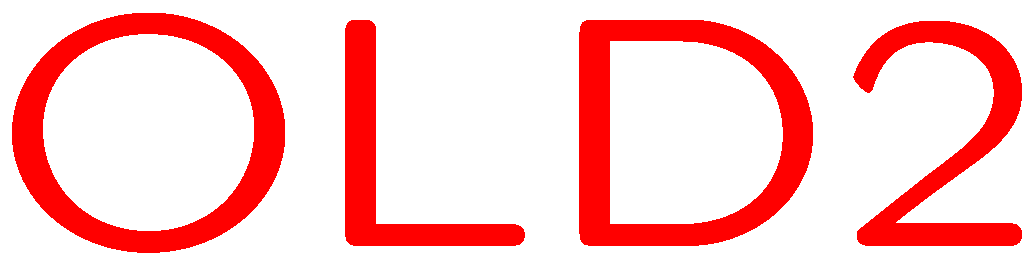 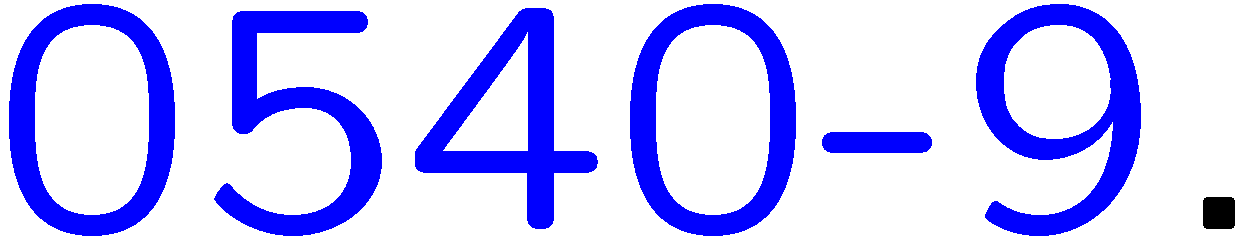 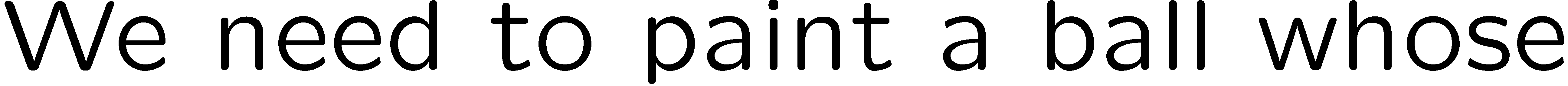 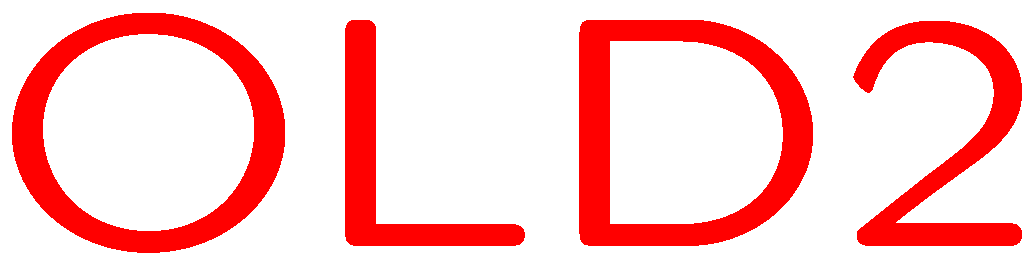 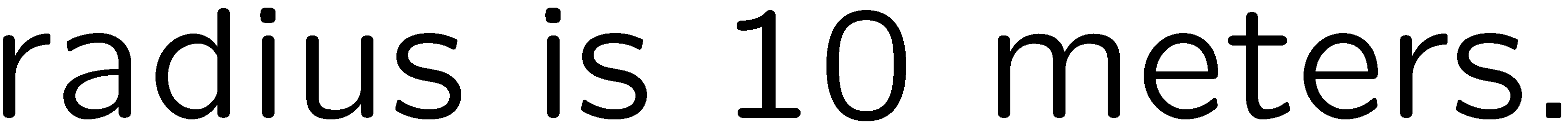 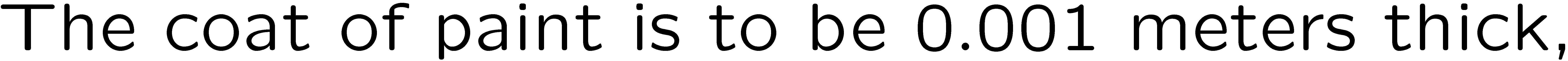 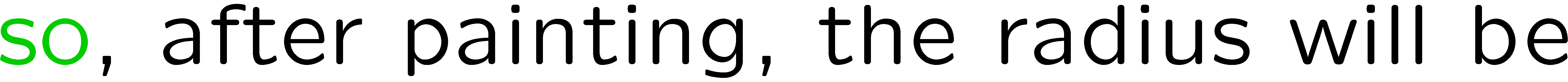 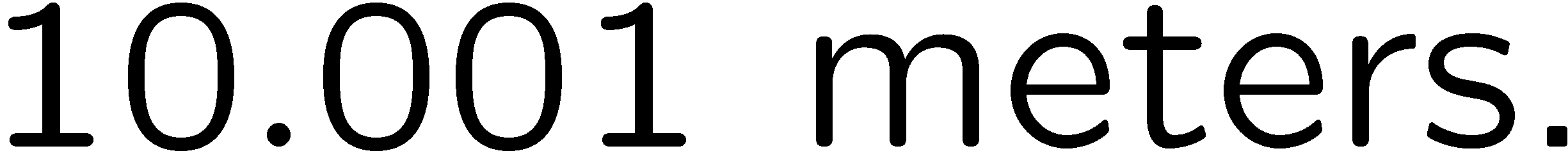 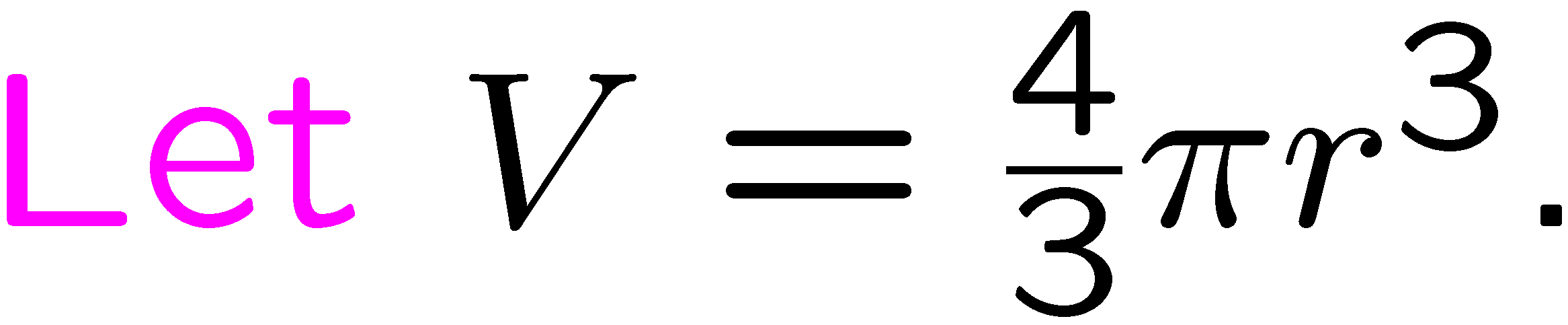 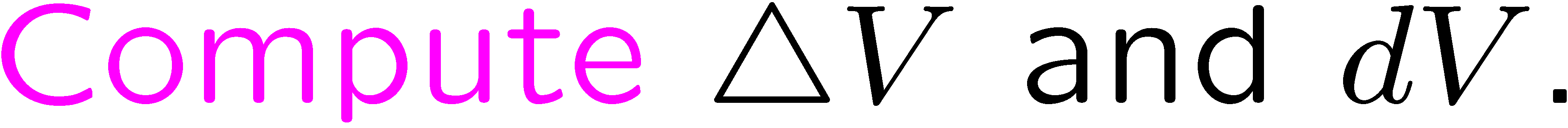 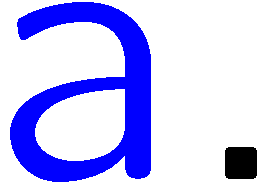 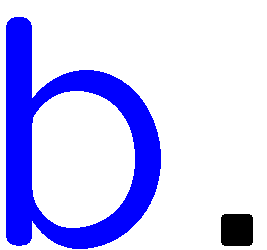 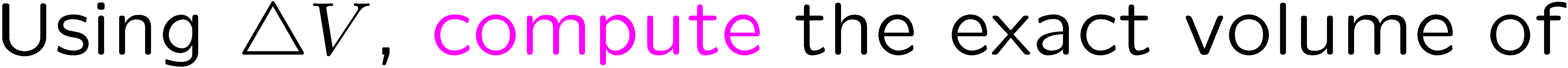 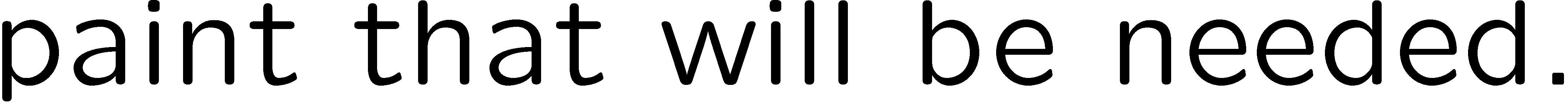 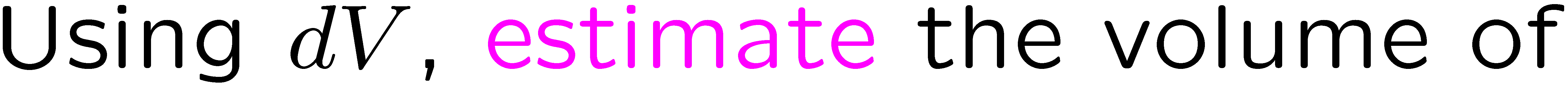 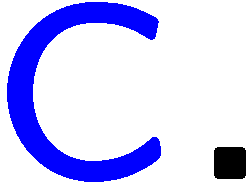 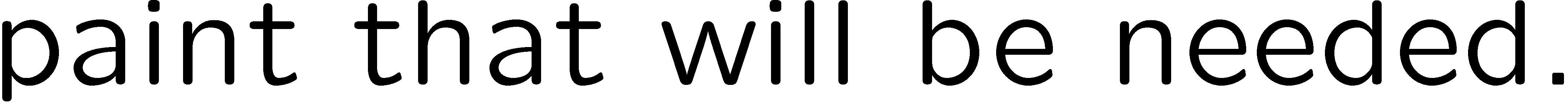 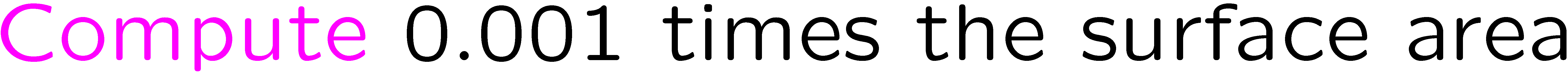 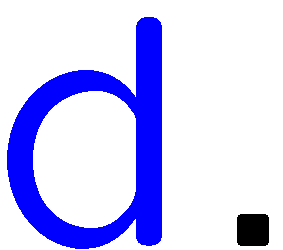 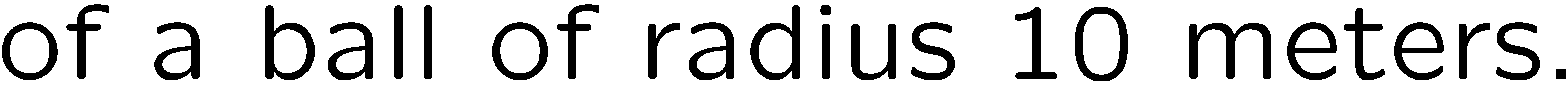 6
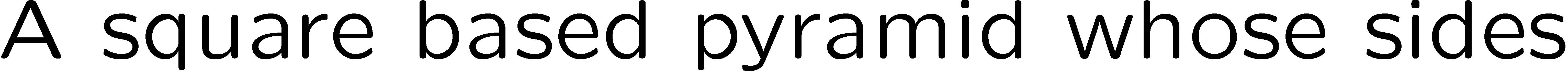 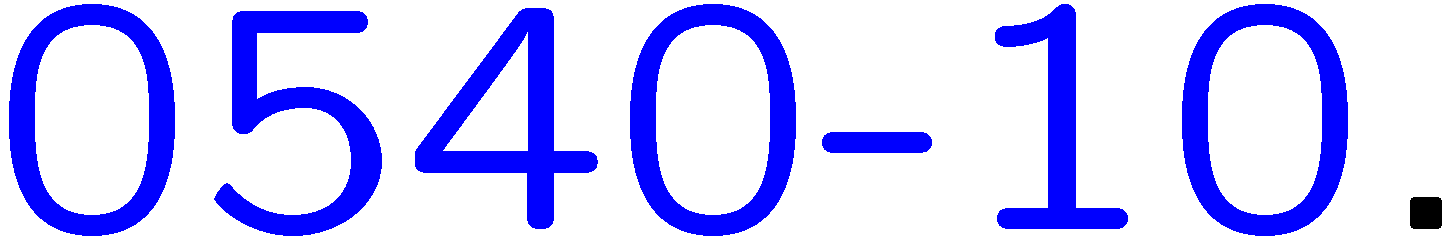 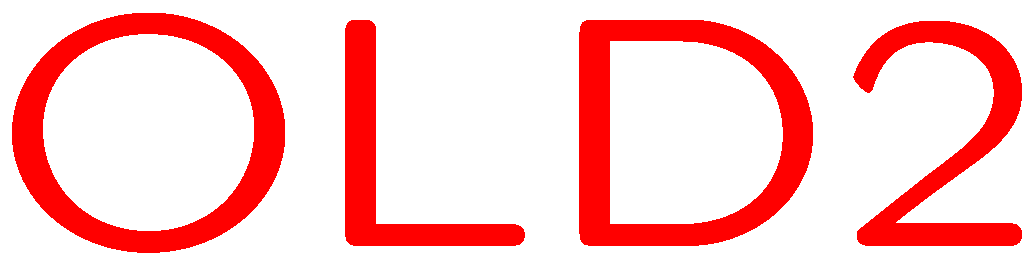 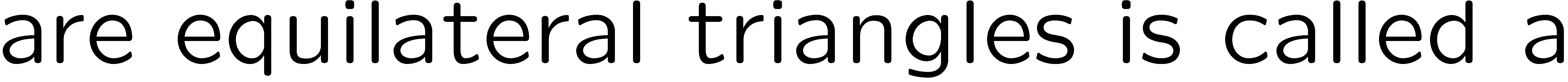 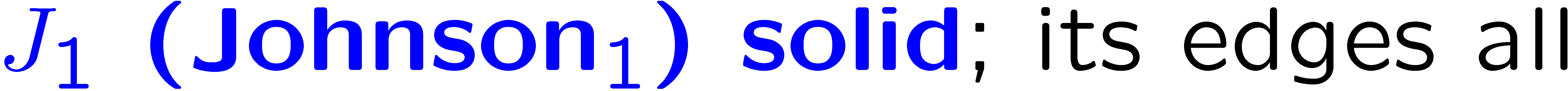 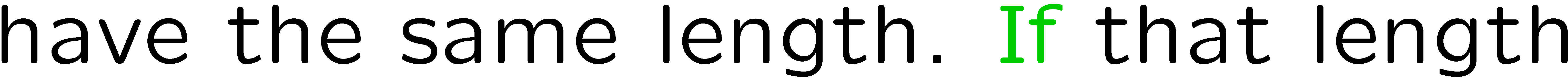 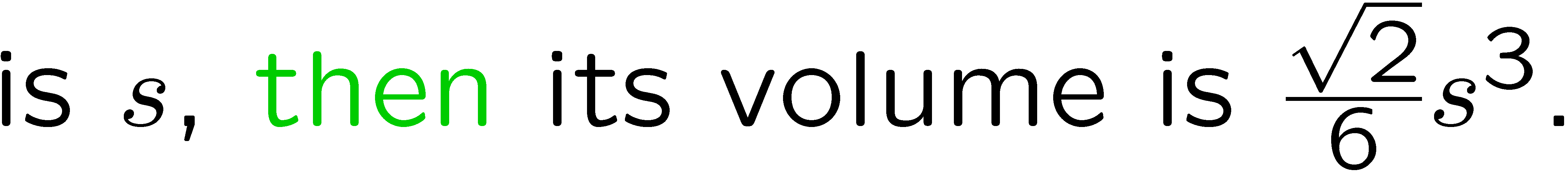 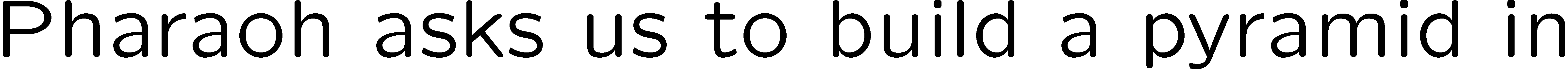 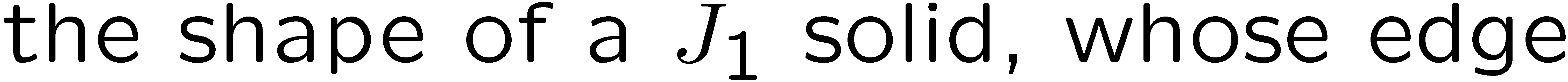 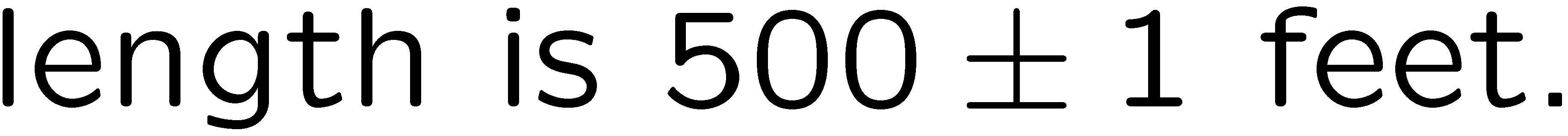 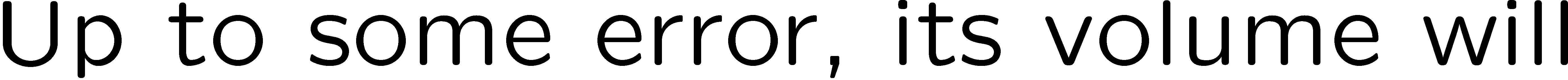 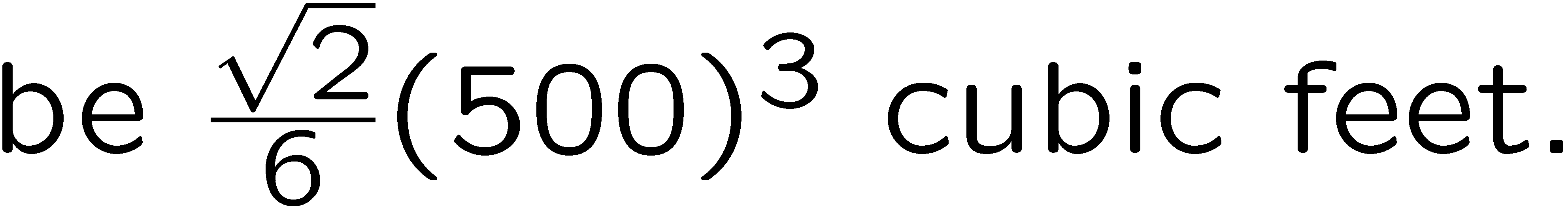 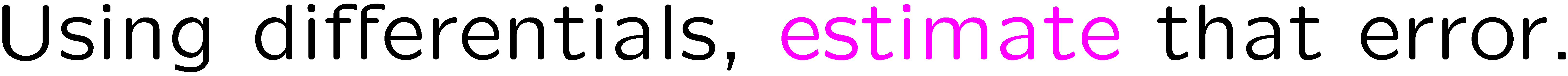 7